Дизартрія
Підготувала викладач 
кафедри соціальної педагогіки 
та спеціальної освіти ЗНУ 
Соха Н.В
Дизартрія
Це    порушення вимовної сторони мовлення, яке виникає внаслідок органічного ураження центральної нервової системи. Це тяжкий розлад усієї мовленої діяльності.
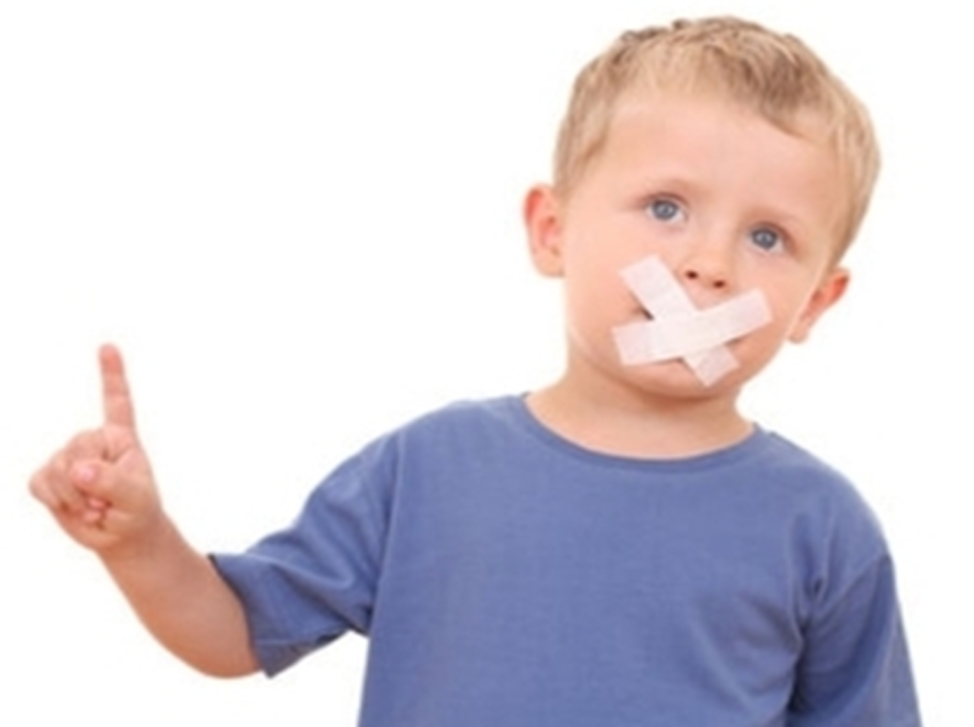 При дизартрії порушується не тільки звуковимова майже усіх груп звуків, але і просодична сторона мовлення: голос, інтонація, темп, ритм. Дизартрія є симптомом неврологічних захворювань.
Причини дизартрії
Під час внутрішньоутробного розвитку:
• гострі та хронічні інфекції
• інтоксикації
• токсикози
• резус-конфлікти
• гіпоксії (кисневе голодування)
У ранньому віці дитини:
• інфекційні хвороби нервової системи (менінгіти, менінгоенцефаліти)
Під час пологів:
• асфіксія
• пологові травми
• крововиливи при стрімких або затяжних пологах
Форми і види дизартрії
БУЛЬБАРНА ДИЗАРТРІЯ
Для даної форми дизартрії характерне порушення або відсутність бульбарних рефлексів: порушення смоктання і ковтання, надмірне слиновиділення, труднощі з жуванням, практично повна відсутність міміки. Голос зазвичай гугнявий, хриплий, дуже тихий, усі приголосні звуки одноманітні.
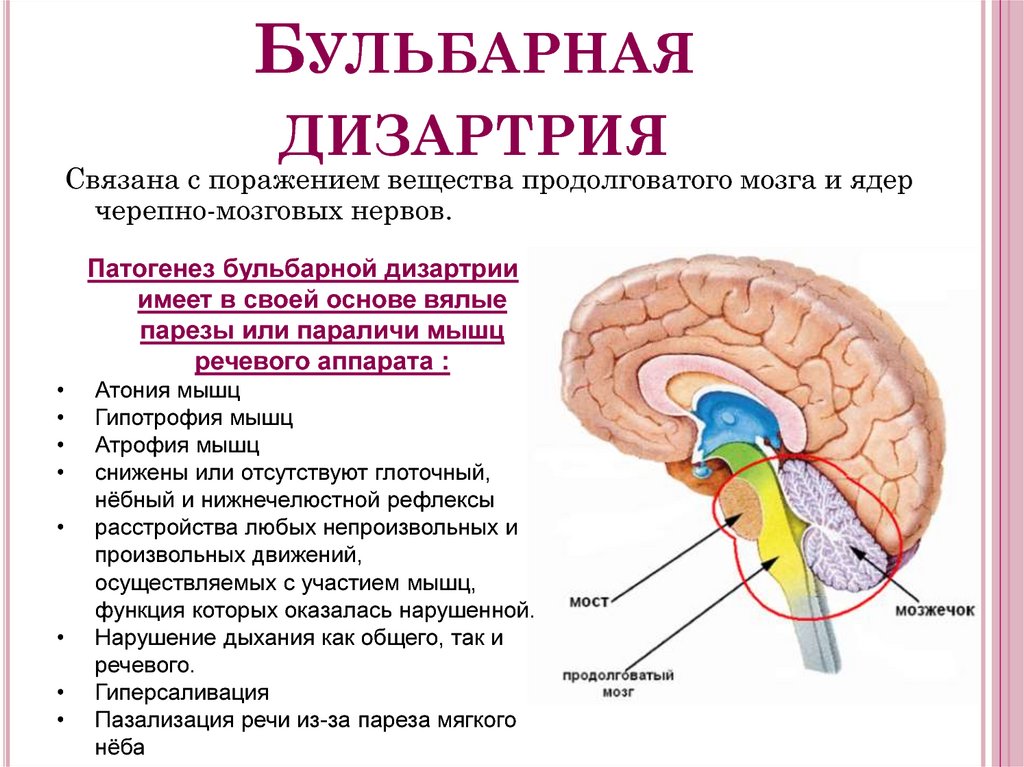 Обумовлена ураженням речовини продовгуватого мозку та ядер черепно-мозкових нервів
ПСЕВДОБУЛЬБАРНА ДИЗАРТРІЯ
Цей стан викликаний гіпертонусом м’язів мовленнєвого апарату або спастичним паралічем. Найхарактернішою картиною є порушення роботи м’язів мовлення, гіперсалівація, часте поперхування. Порушена вимова сонорних (дзвінких, які не мають глухої пари), шиплячих і свистячих звуків.
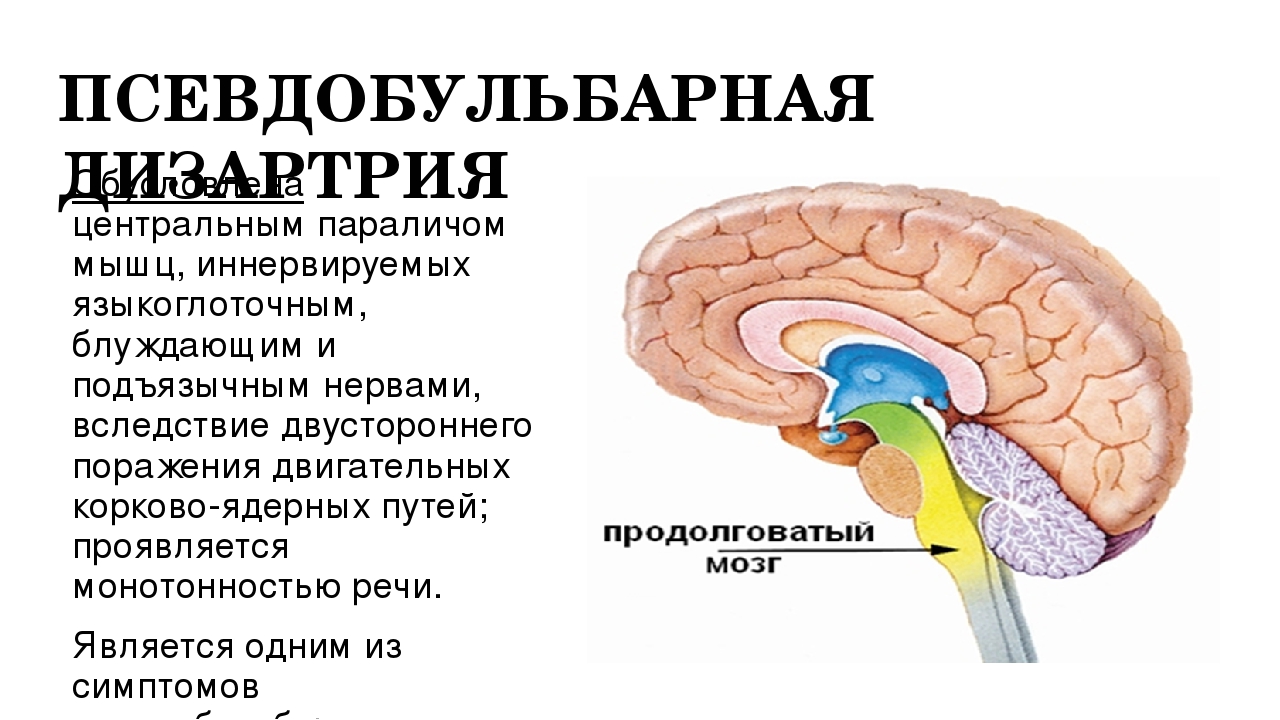 Обумовлена центральним парезом  м’язів, які іннервуються язикоглоточним блукаючим та під’язичним нервами, внаслідок двустороннього ураження дихальних корково-ядерних шляхів
КОРКОВА ДИЗАРТРІЯ
Основна причина коркової дизартрії  порушення довільної артикуляційної моторики, у той час як мовленнєве дихання і часто інтонаційна складова збережені.
Пов’язана з ураженням  нижньої премоторної або нижньої постцентральної зони кори великих півкуль головного мозку
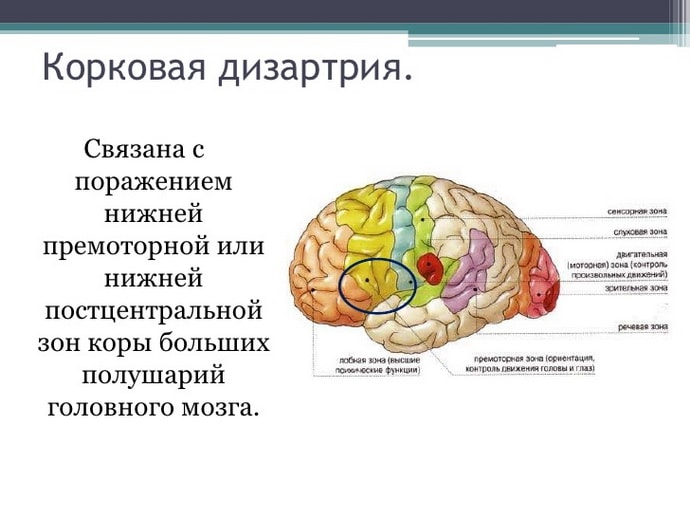 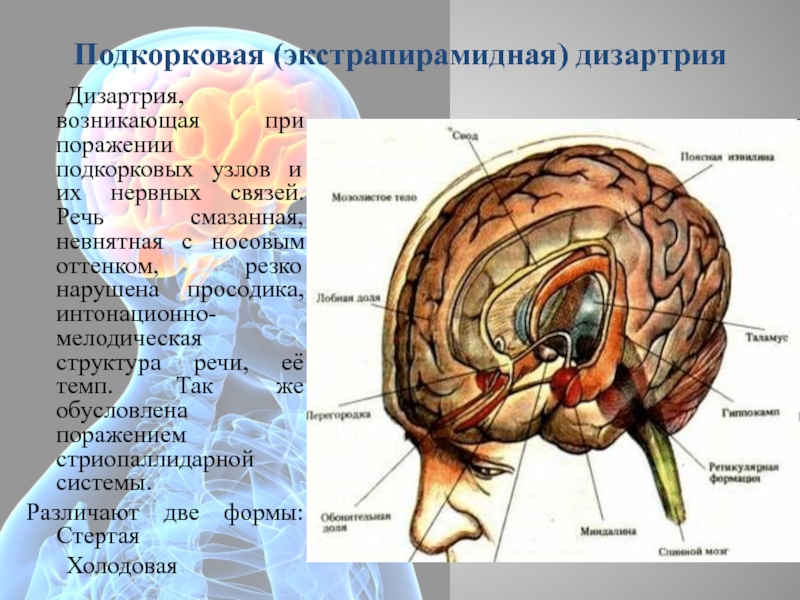 ПІДКІРКОВА ДИЗАРТРІЯ (екстрапірамідна)
Для даної форми характерні гіперкінези — мимовільні рухи, зокрема мімічні і артикуляційні. У процесі мовлення гіперкінези посилюються, що може призвести до артикуляційного спазму, що веде до перепадів тембру (то низький хрипкий, то високий, верескливий) і сили голосу (то шепіт, то вигуки). Також страждає темп мовлення і може виникати заїкання (як прояв гіперкінезу).
Виникає при ураженні підкоркових вузлів та нервових зв’язків
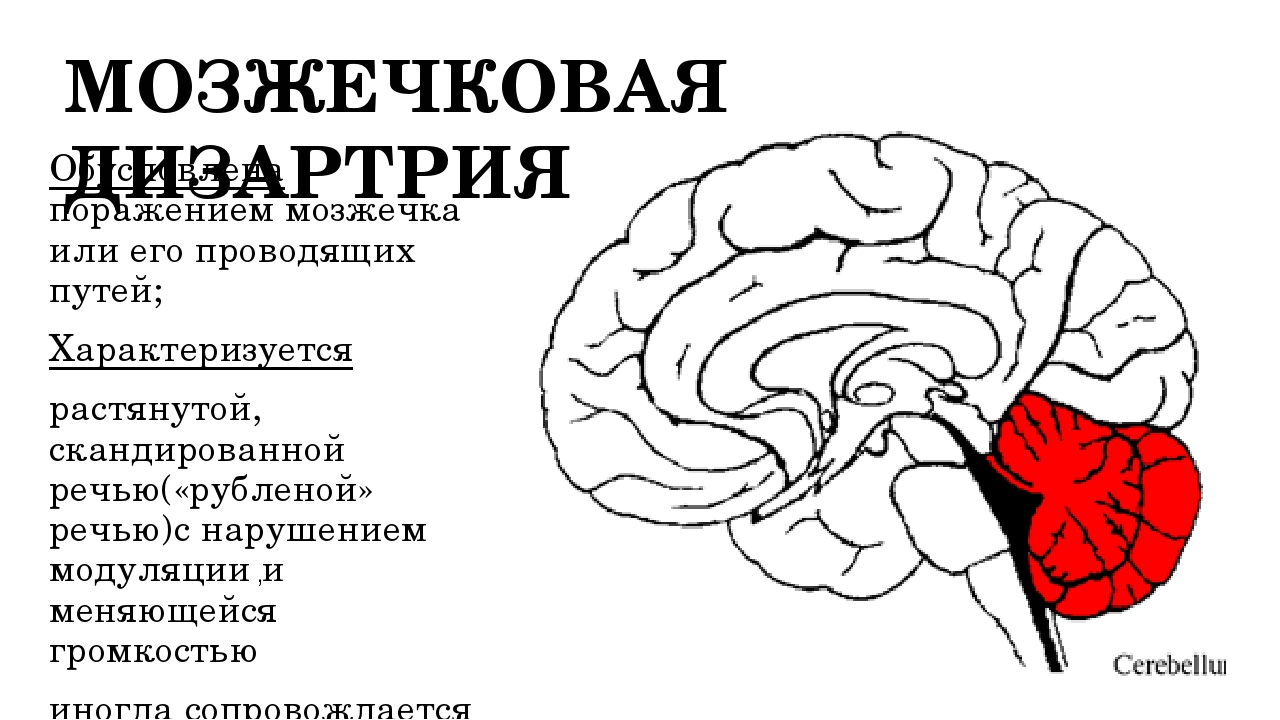 МОЗОЧКОВА ДИЗАРТРІЯ
При цьому стані мовлення хворого уривчасте, більше схоже на скандування, ніж на плавне мовлення. Також характерна атаксія (тремор і слабкість кінцівок, хиткість ходи, порушення координації рухів і рівноваги).
Обумовлена ураженням мозочка або його провідних шляхів
Також іноді виділяють холодову дизартрію, яка проявляється при сильних змінах температури в приміщенні, де знаходиться дитина. Причиною такого стану є нервово-м’язове захворювання міастенія.
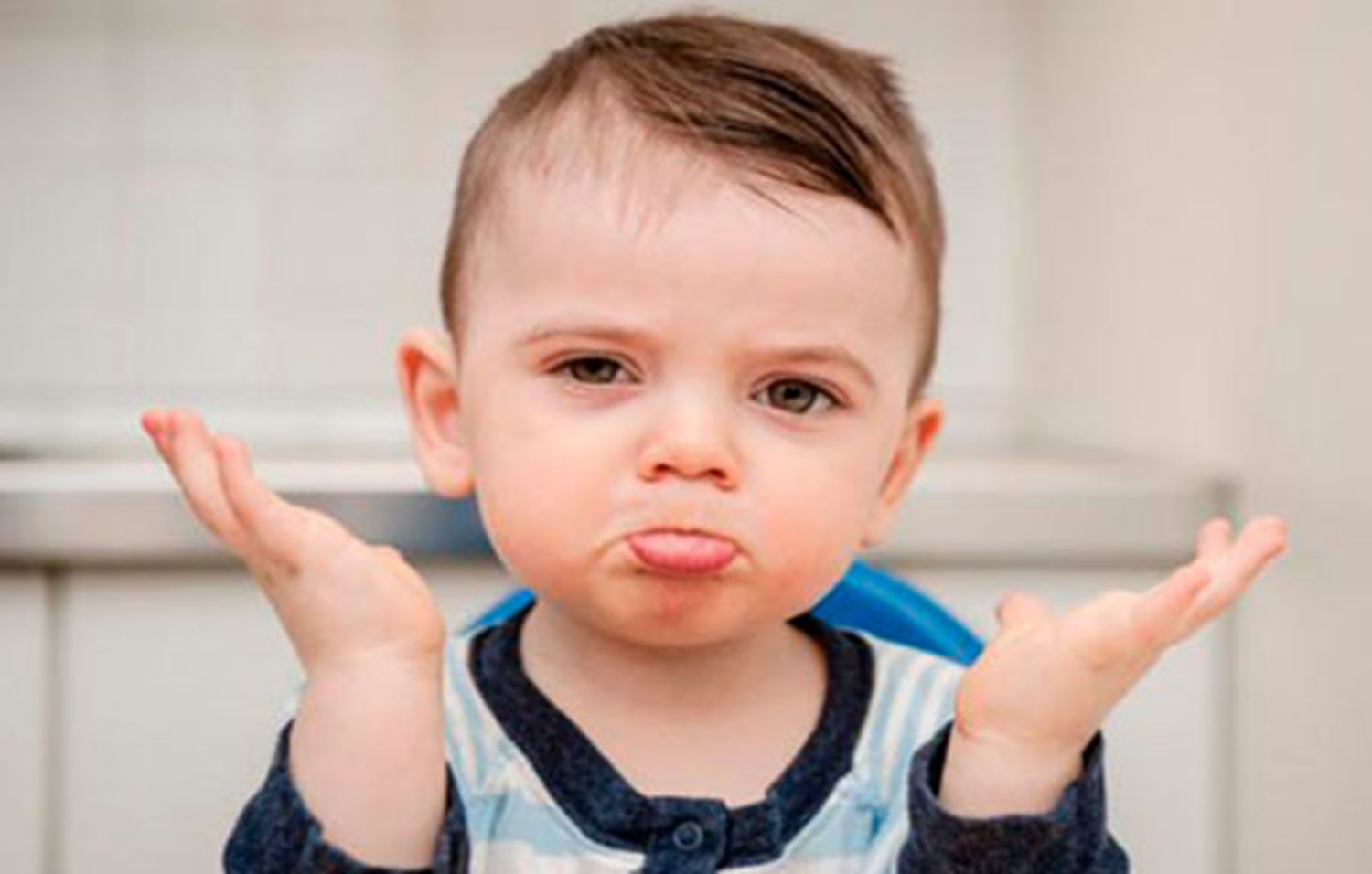 Виділяють 4 ступеня тяжкості захворювання
Легкий ступінь (стерта дизартрія) — оточуючими зазвичай не реєструється, але логопед відразу ж помітить порушення.
Середньо-легка ступінь — мовлення зрозуміле оточуючим, але вже явно помітні порушення.
Ступінь середньої тяжкості — мовлення сильно порушене, дитину розуміють тільки люди, які з нею часто спілкуються (батьки), і то лише тому, що вже знають, як дитина спотворює кожне слово.
Важкий ступінь (анартрія) — мовлення або незрозуміле взагалі нікому, або зовсім відсутнє.
Лікування дизартрії
повинно являти собою комплексний вплив, де будуть використані і медикаменти, і лікувальна фізкультура, і масаж , і логопедична робота.
Корекційна логопедична робота при дизартрії включає в себе:
• Розвиток фізіологічного та мовленнєвого дихання• Логопедичний масаж• Артикуляційну гімнастику• Корекцію просодичної сторони мовлення (темп, ритм, голос, інтонація)• Корекцію звуковимови• Розвиток фонематичного сприймання
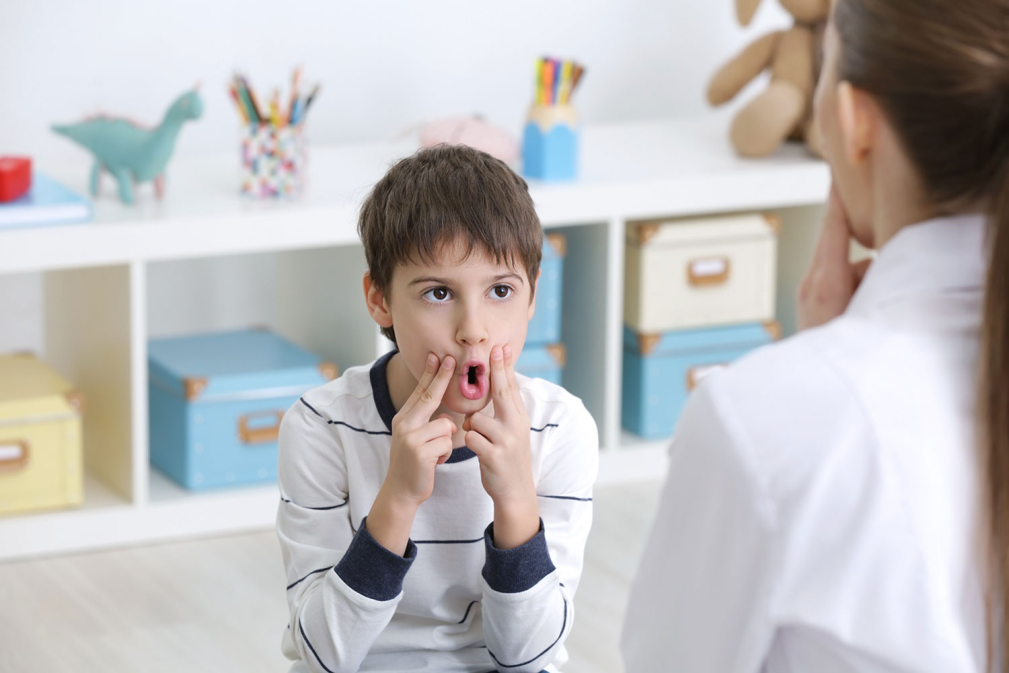 Дякую за увагу!